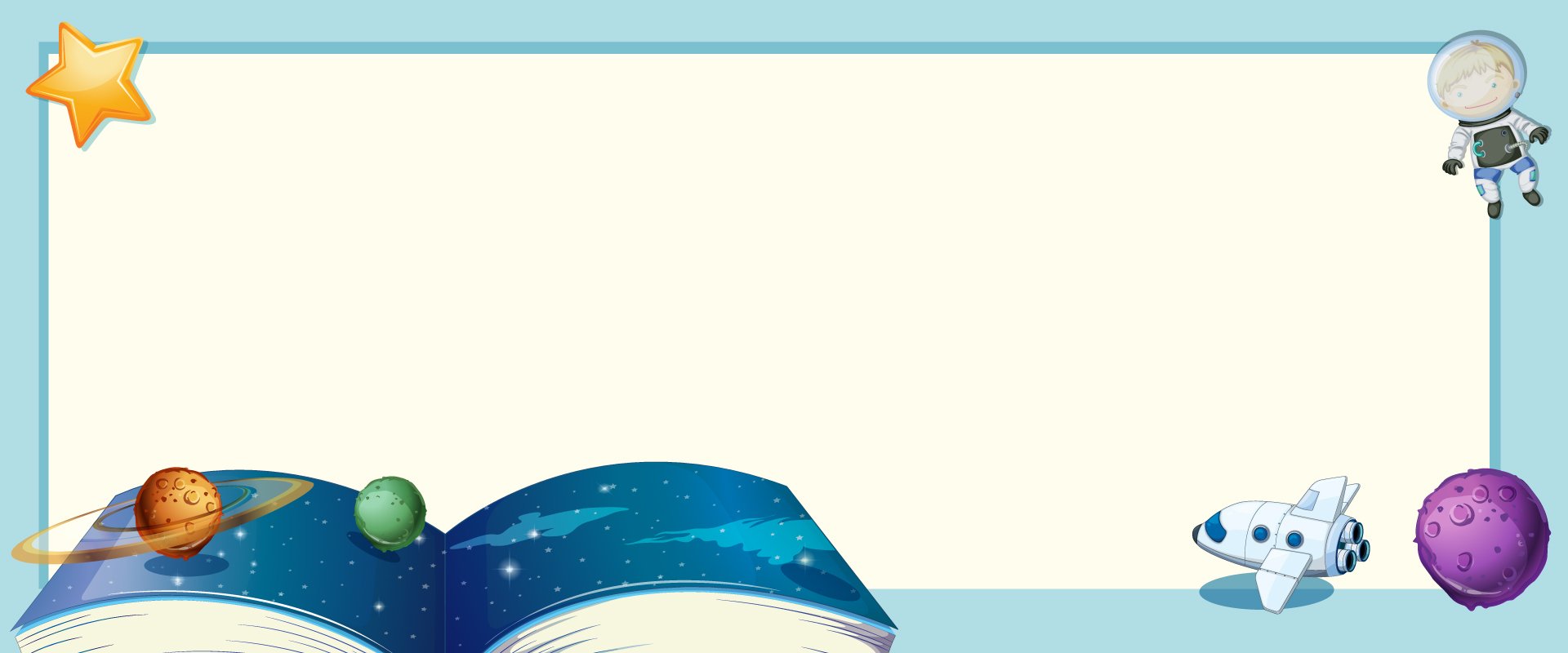 Муниципальное  бюджетное дошкольное образовательное учреждение 
«Детский сад №37 «Искорка»
КОСМИЧЕСКАЯ  ОДИССЕЯ
старший дошкольный возраст
Морозова Альбина Вадимовна
Физ.инструктор
г. Междуреченск   -  2024
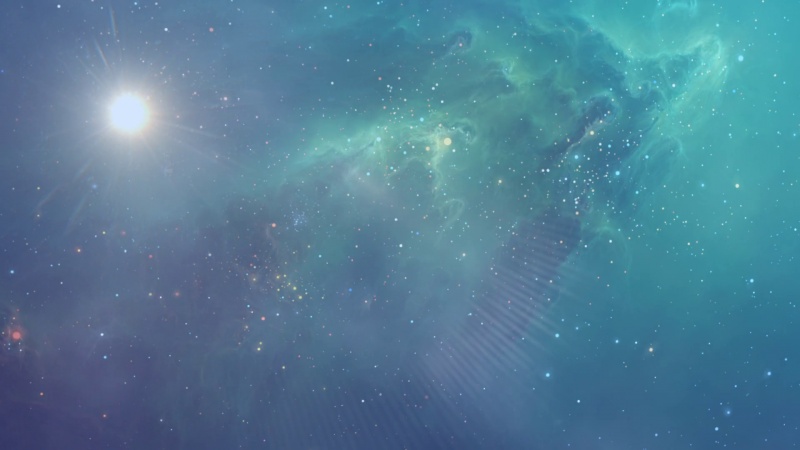 Цель: Развивать выносливость посредством физических упражнений смешанного характера.Задачи по основным направлениям.- укрепление мышц  ОДА.
- воспитывать стремление к двигательной активности, внимание при действиях на сигнал инструктора.- расширение и закрепление знаний детей о Космосе;- закрепление двигательных умений в эстафетах с разным видом деятельности;- воспитывать любовь   к  родной  стране,  планете.
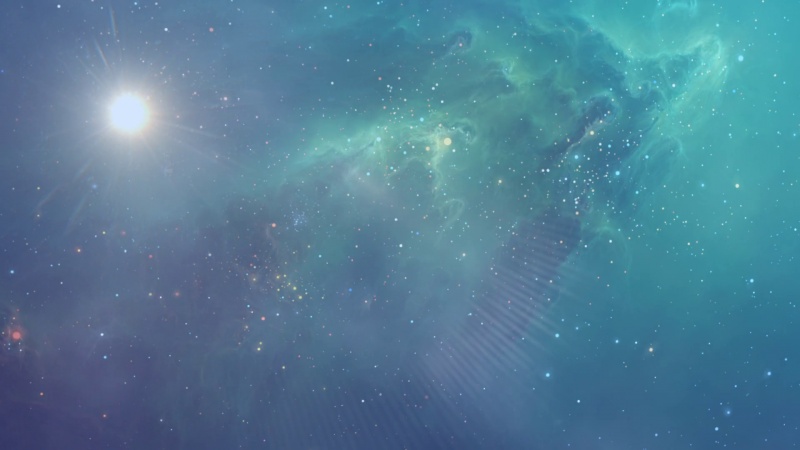 Дети вытягивают жетоны  и  делятся на две команды.
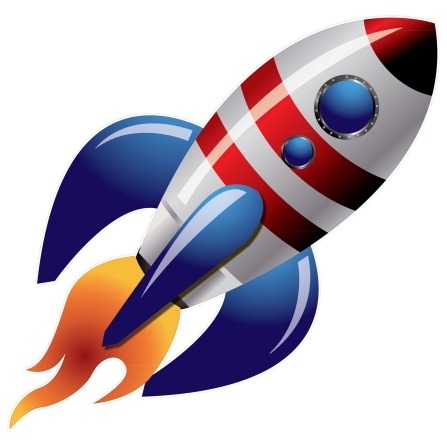 Девиз экипажа « Инопланетяне»:
Ждут нас быстрые ракеты
Для прогулок по планетам
На какую захотим -
На такую полетим!


Девиз экипажа «Земляне»:
Далекие звезды в небе горят
Зовут они в гости умных ребят
Собраться в дорогу недолго для нас
И вот мы к полету готовы сейчас!
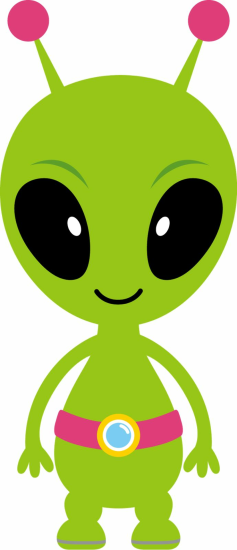 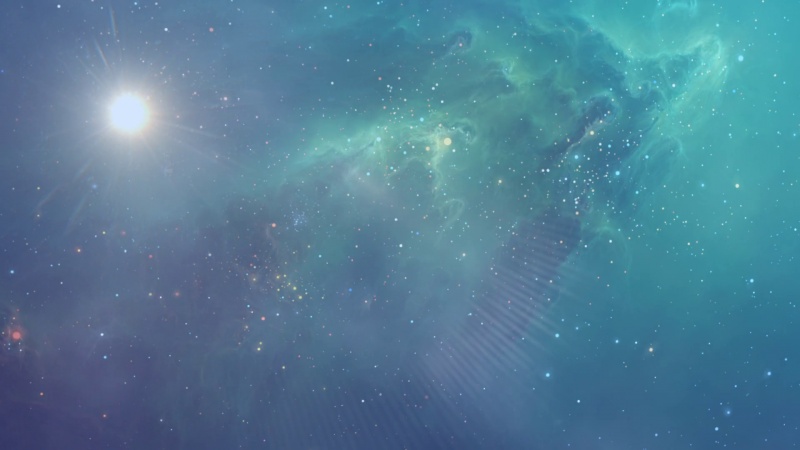 ЧТОБЫ ОТПРАВИТЬСЯ В КОСМОС – НУЖЕН КОСМИЧЕСКИЙ КОРАБЛЬ
ЭСТАФЕТА «ПОСТРОЙ КОСМОЛЁТ»
( ПО ОБРАЗЦУ – В КОНВЕРТАХ)
дети по  одному бегут до ориентира, взять один модуль, укладывают на обозначенную  площадку, 
возвращаются – передать эстафету - дотронуться до  плеча. Задача построить космический корабль из мягких модулей.
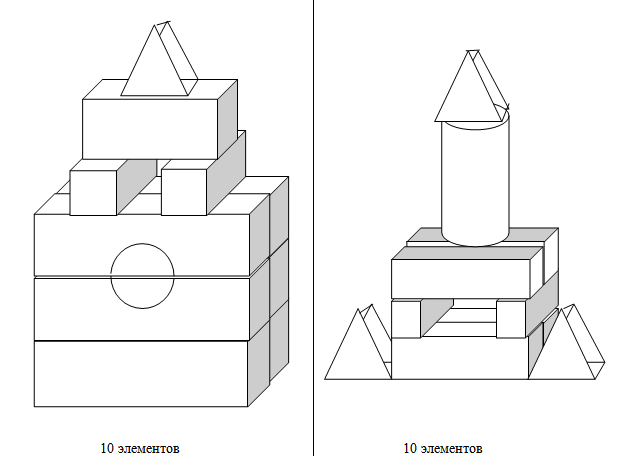 в космосе есть НЕВЕСОМОСТЬ.
Предлагаю вам испытать на себе , поиграть в игру: 
Дети свободно располагаются по площадке, выполняют   стойку «ласточку» на одной ноге, 
 и стоят как можно дольше. Дети, вставшие на вторую ногу, садятся на места. 
Выигрывает ребенок, простоявший на одной ноге дольше всех.
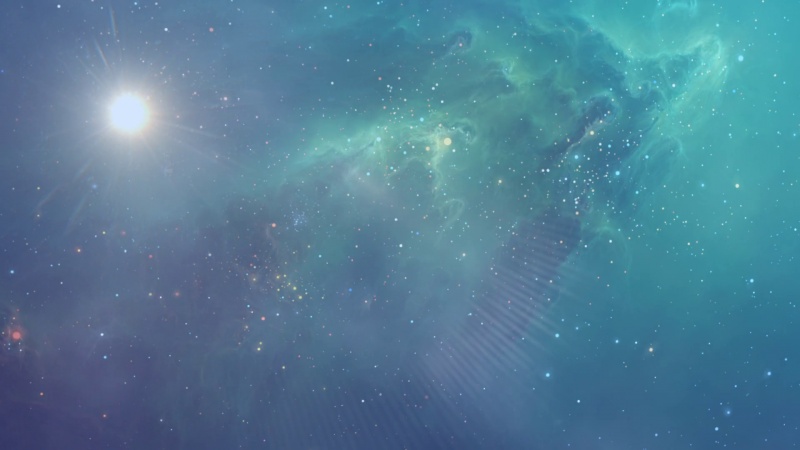 ПРИГОТОВИТЬСЯ К ЗАПУСКУ РАКЕТЫ!  10,9,8,7,6,5,4,3,2,1 – ПУСК! 
НАШИ КОСМИЧЕСКИЕ КОМАНДЫ ВЫШЛИ  НА ОКОЛОЗЕМНУЮ ОРБИТУ 
– ПРИГОТОВИТЬСЯ  К ВЫХОДУ В ОТКРЫТЫЙ В КОСМОС -  БУДЕМ ЛЮБОВАТЬСЯ НАШЕЙ ПЛАНЕТОЙ)
ЭСТАФЕТА «ВЫХОД  В  ОТКРЫТЫЙ  КОСМОС»   
(В  «СКАФАНДРАХ»)
в экипировке (мягкие боты  +
перчатки/модульные + шлем ) 
наперегонки = до ориентира /обратно.
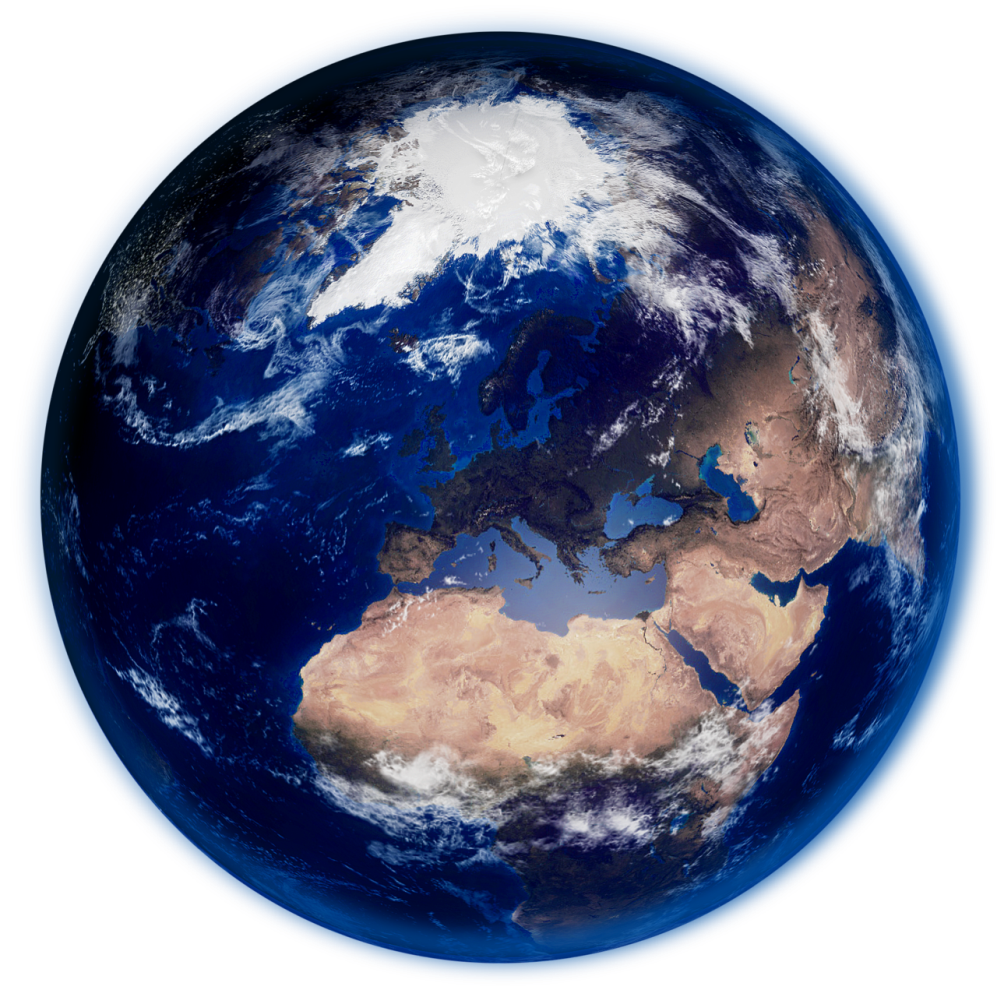 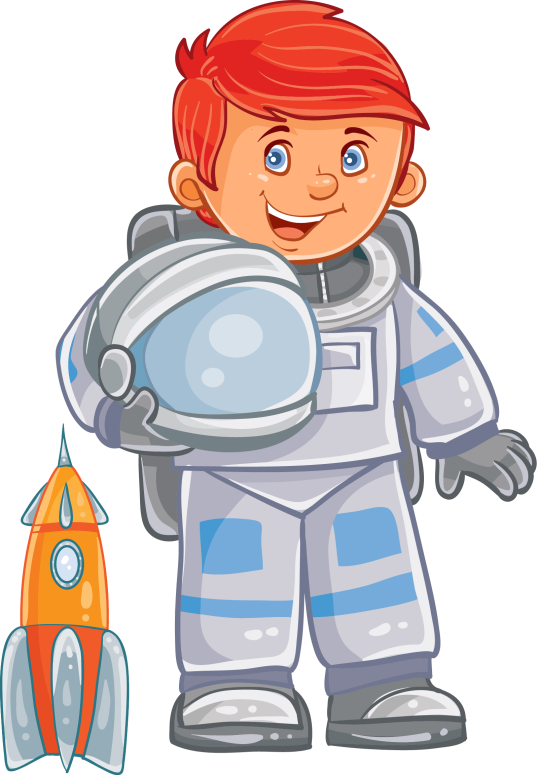 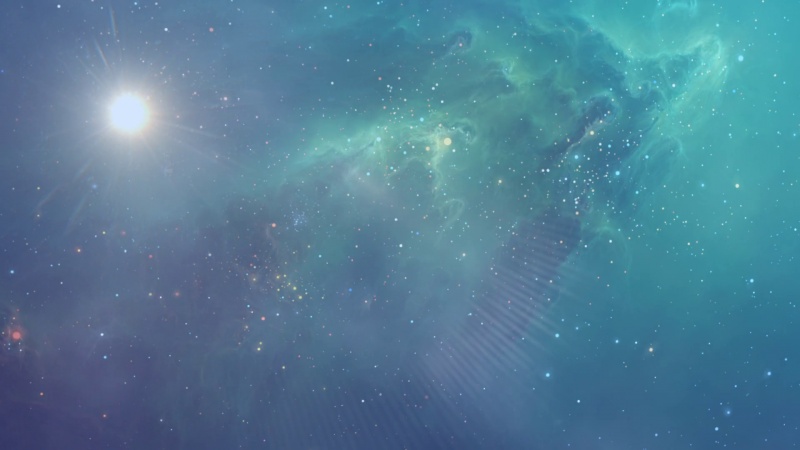 МЫ С ВАМИ ДОЛЕТЕЛИ ДО ЛУНЫ –Н А ПРОГУЛКУ ПО ЛУННЫМ КРАТЕРАМ!
ЭСТАФЕТА «ПРОГУЛКА ПО ЛУНЕ»
в модульных ботах перепрыгивать из обруча в обруч 
до ориентира и обратно.
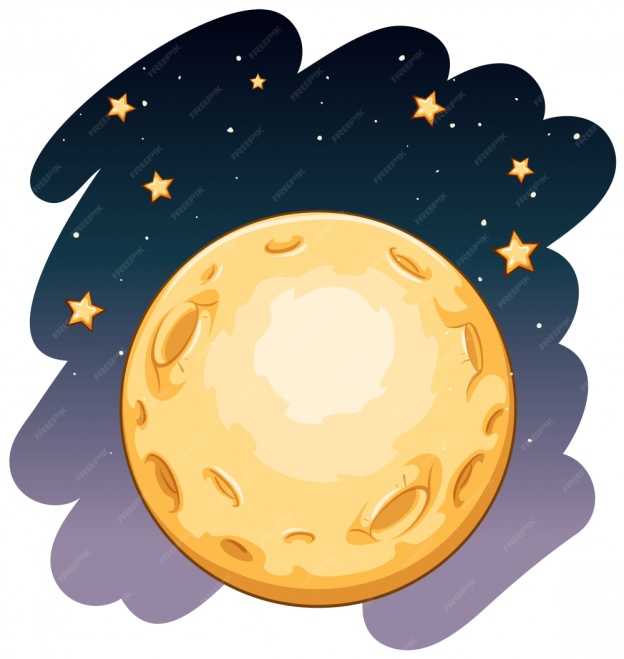 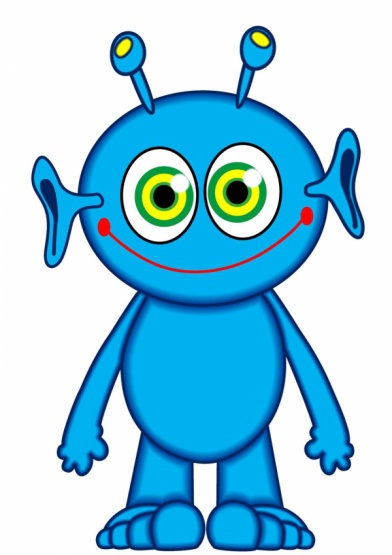 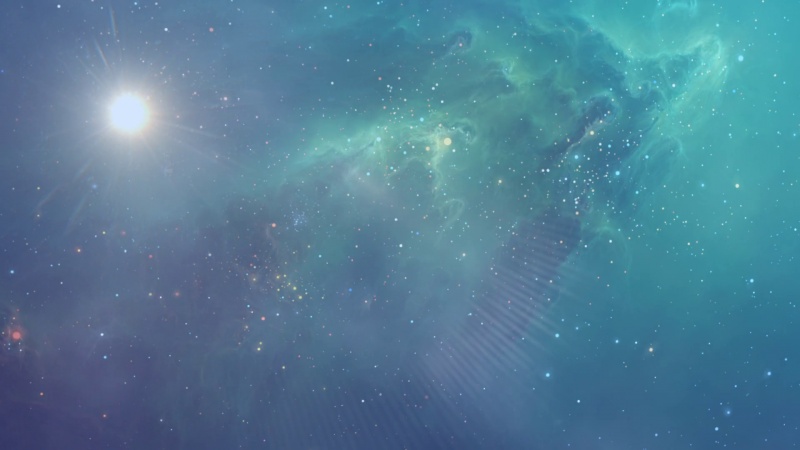 ВНИМАНИЕ!  ОПАСНОСТЬ!!
ПРЯМО ПО КУРСУ  ОГРОМНЫЕ АСТЕРОИДЫ! НУЖНО ИХ РАЗБИТЬ, ЧТОБЫ ОНИ НЕ  СТОЛКНУЛИСЬ  С НАШИМИ  КОСМОЛЁТАМИ!
ЭСТАФЕТА  «СБЕЙ  АСТЕРОИД» 

 мягкими  мячами  для  метания  попасть  в цель от обозначенной линии
– подвешенный  
в  обруче  на  нити  плоскостной  или  обЪёмный  АСТЕРОИД
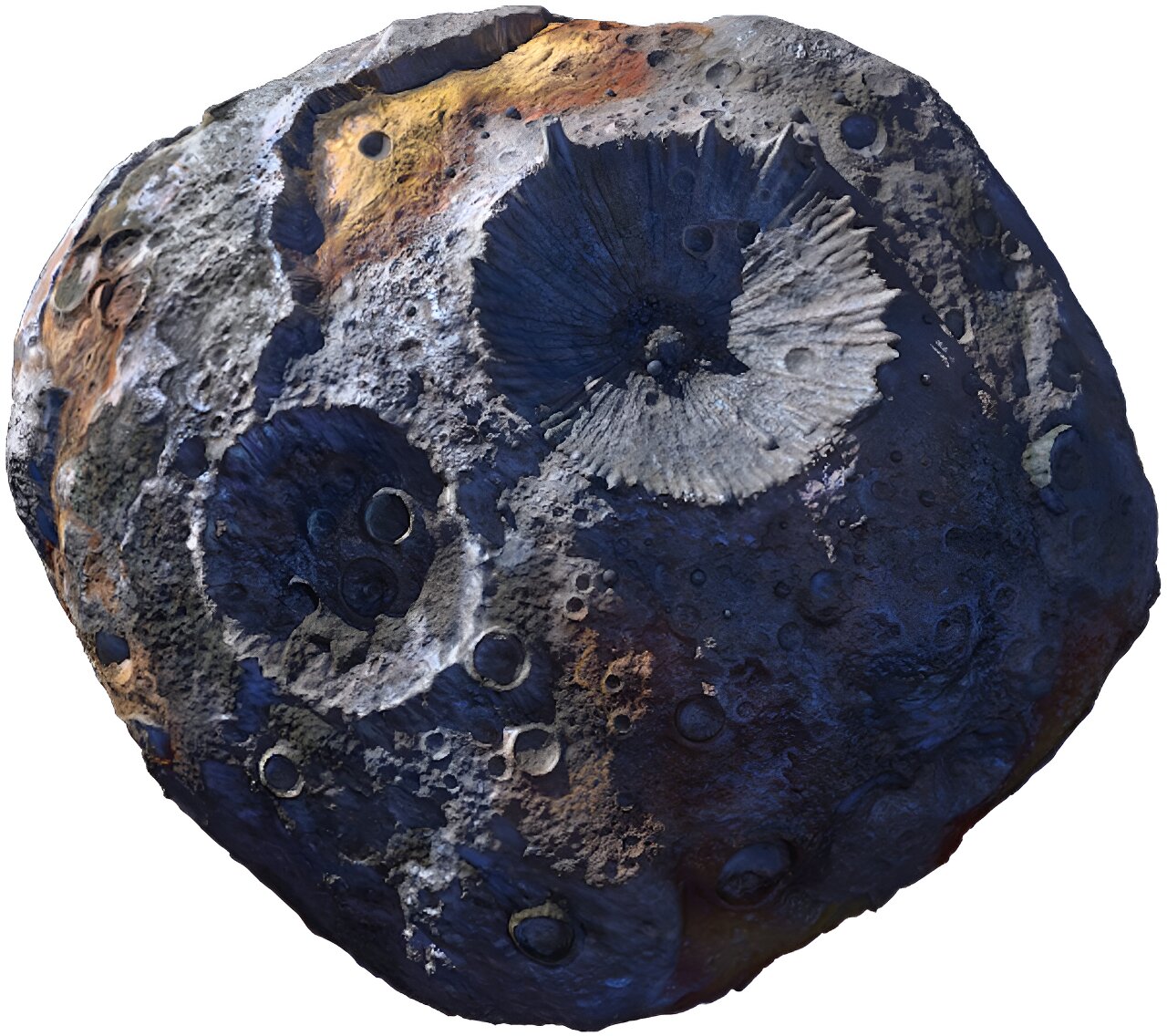 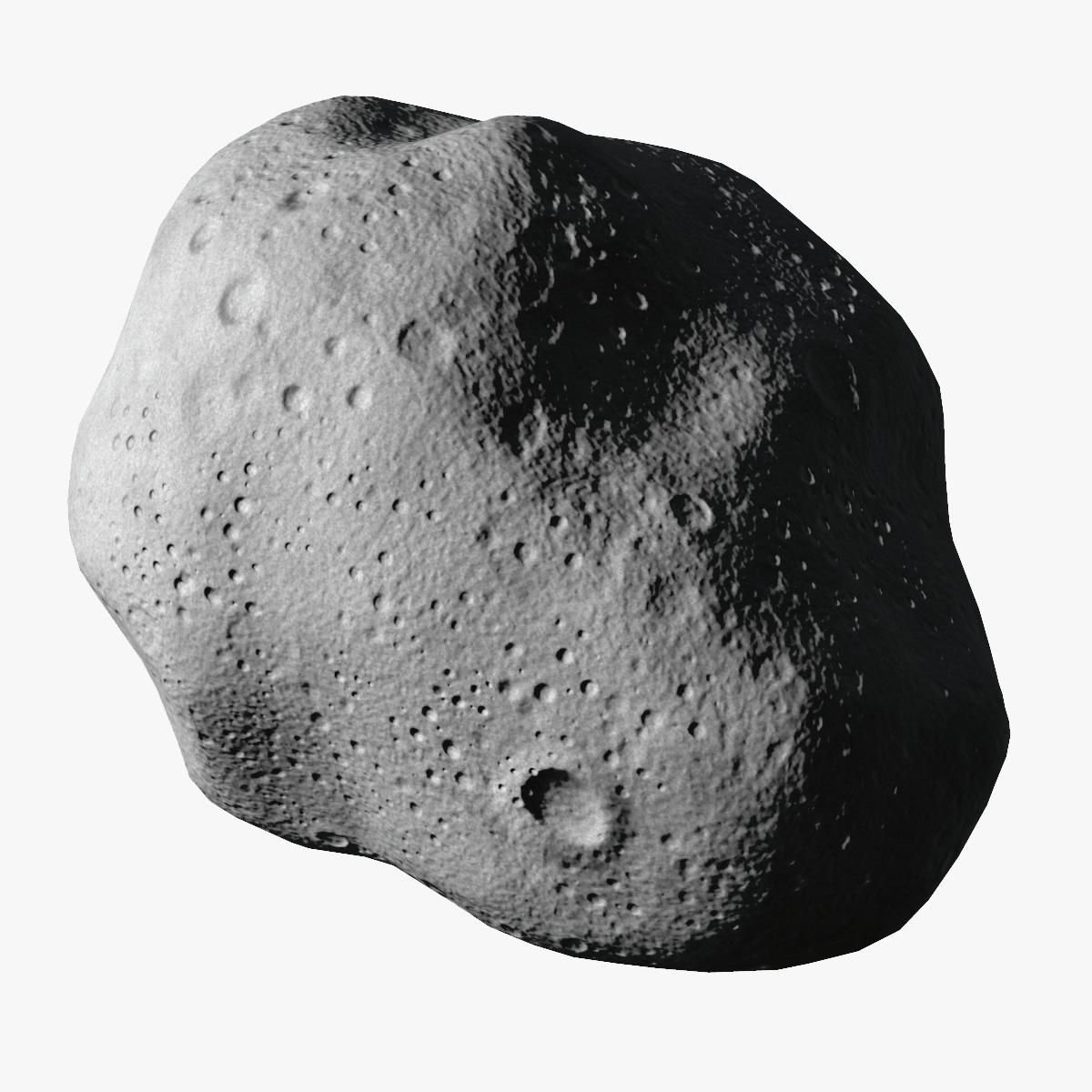 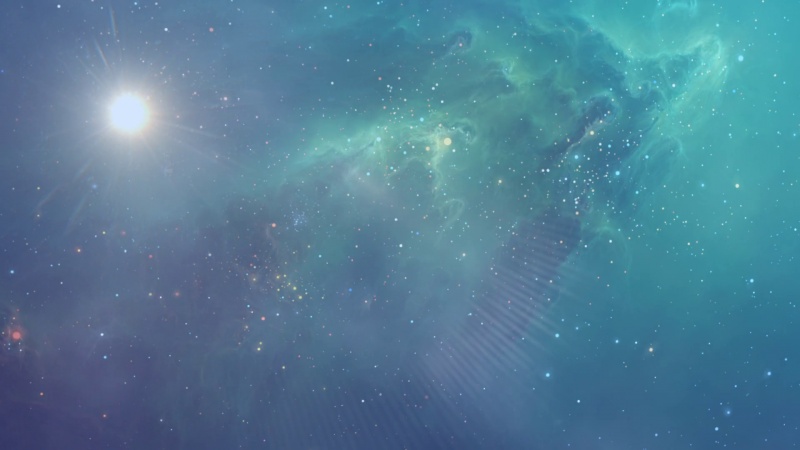 МОЛОДЦЫ!  СПРАВИЛИСЬ!   НО СКОЛЬКО ЖЕ  ОСКОЛКОВ ОСТАЛОСЬ! 
ОНИ МОГУТ ПОВРЕДИТЬ  ОБШИВКУ НАШИХ КОСМИЧЕСКИХ КОРАБЛЕЙ!
 ДАВАЙТЕ СРОЧНО ИСПРАВЛЯТЬ СИТУАЦИЮ – СОБЕОЁМ  КОСМИЧЕСКИЙ МУСОР!
ЭСТАФЕТА  «КОСМИЧЕСКИЕ ЭКОВОЛОНТЁРЫ»

собрать  в  боксерских перчатках мусор  
(пластмасс. мячи – по количеству игроков)
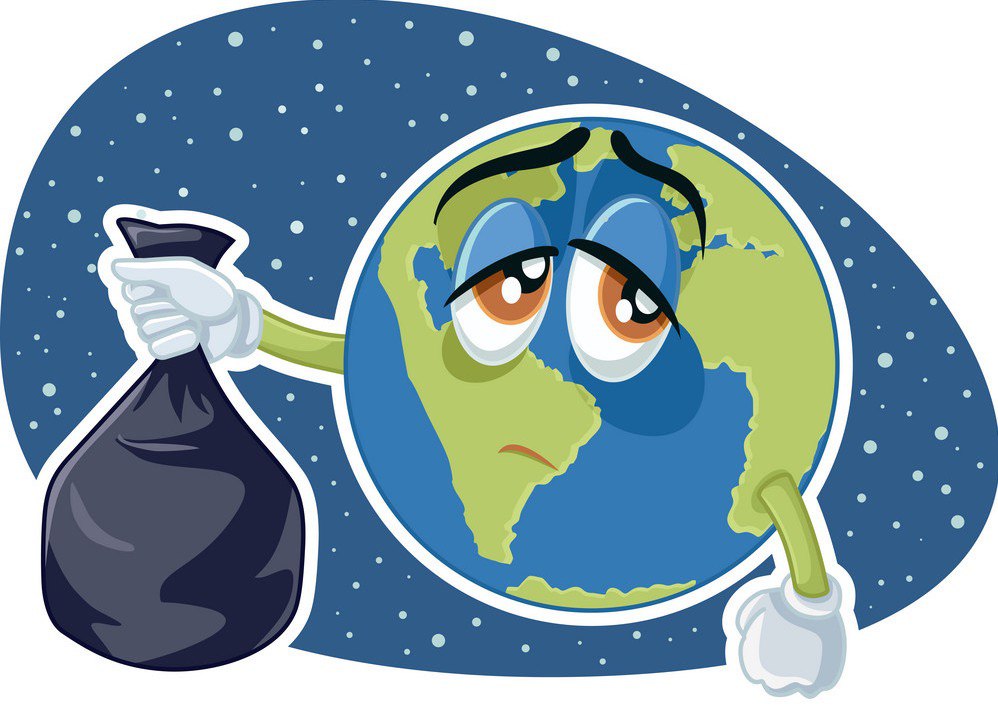 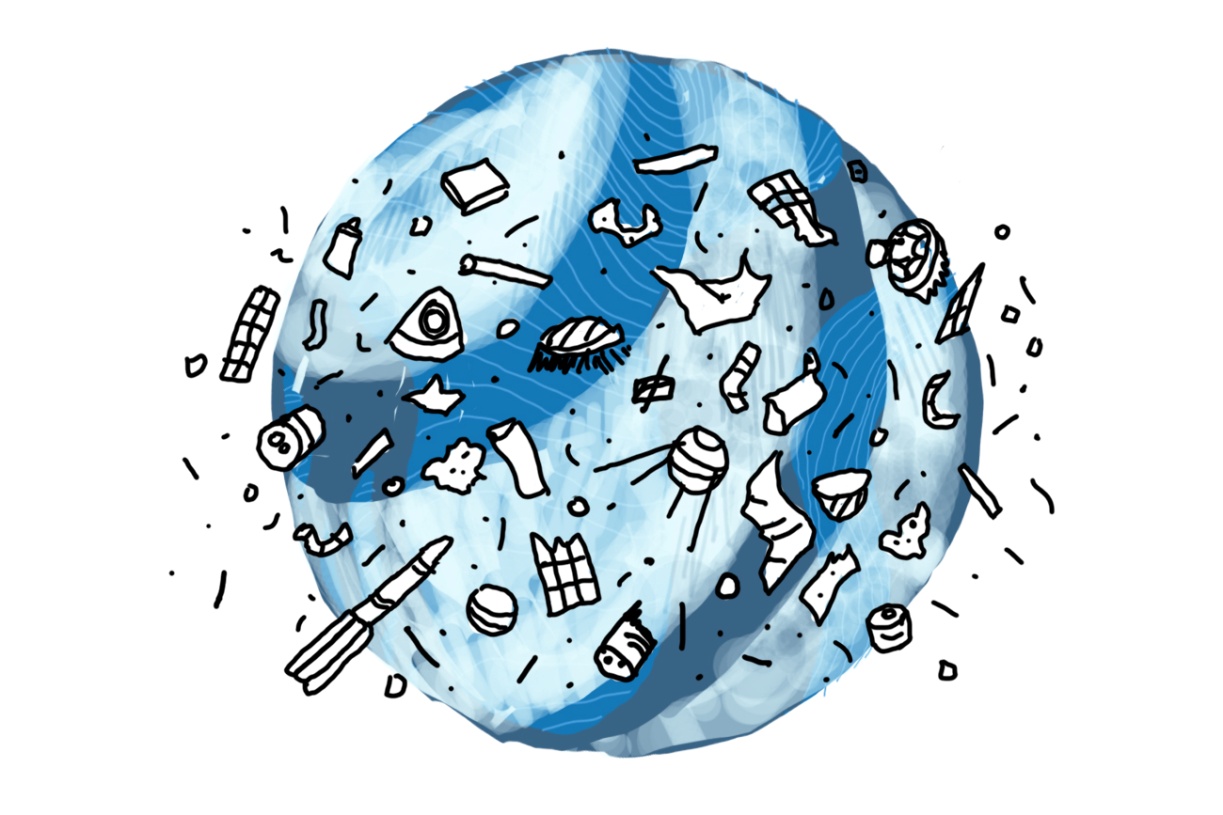 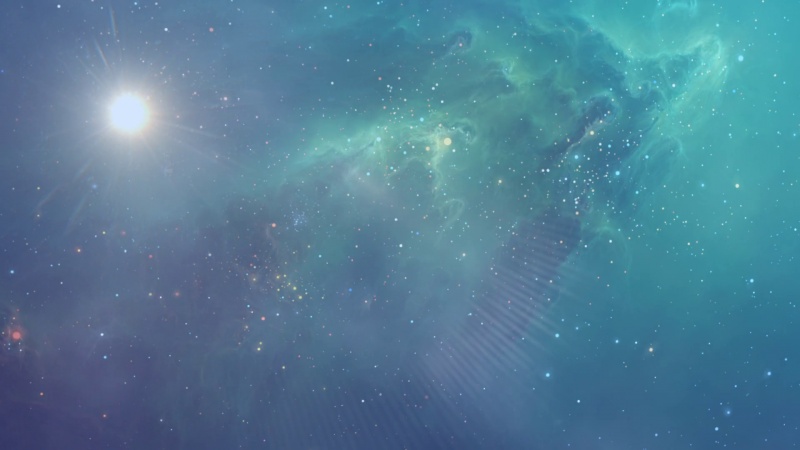 ЗДОРОВО ПОТРУДИЛИСЬ! НАШЕМУ ПРОЛЁТУ НИЧЕГО НЕ УГРОЖАЕТ.. ТОЛЬКО НЕ ПОНЯТНО – ГДЕ МЫ ЛЕТИМ? 
 КАКАЯ ПЛАНЕТА ВИДНА В ИЛЮМИНАТОРЕ?
 ДАВАЙТЕ ВСПОМНИМ  СТИХ – СЧИТАЛКУ




























ИТАК, КАКАЯ ПЛАНЕТА СЛЕДУЕТ ЗА НАШЕЙ ПЛАНЕТОЙ ?

  ВЕРНО!    НА ПУТИ У НАС   - МАРС .
Астрономическая считалка» (А. Усачёв).
Светит Солнце, а вокруг.
Есть планеты, девять штук.
Вам планеты по порядку
Перечислю я сейчас:
Раз! Меркурий,
Два! Венера,
Три! Земля,
Четвёртый — Марс.
Пять! Юпитер,
Шесть! Сатурн,
Семь! Уран,
Восьмой — Нептун.
Номер «девять» звать Плутон.
Тот, кто лишний, выйди вон!
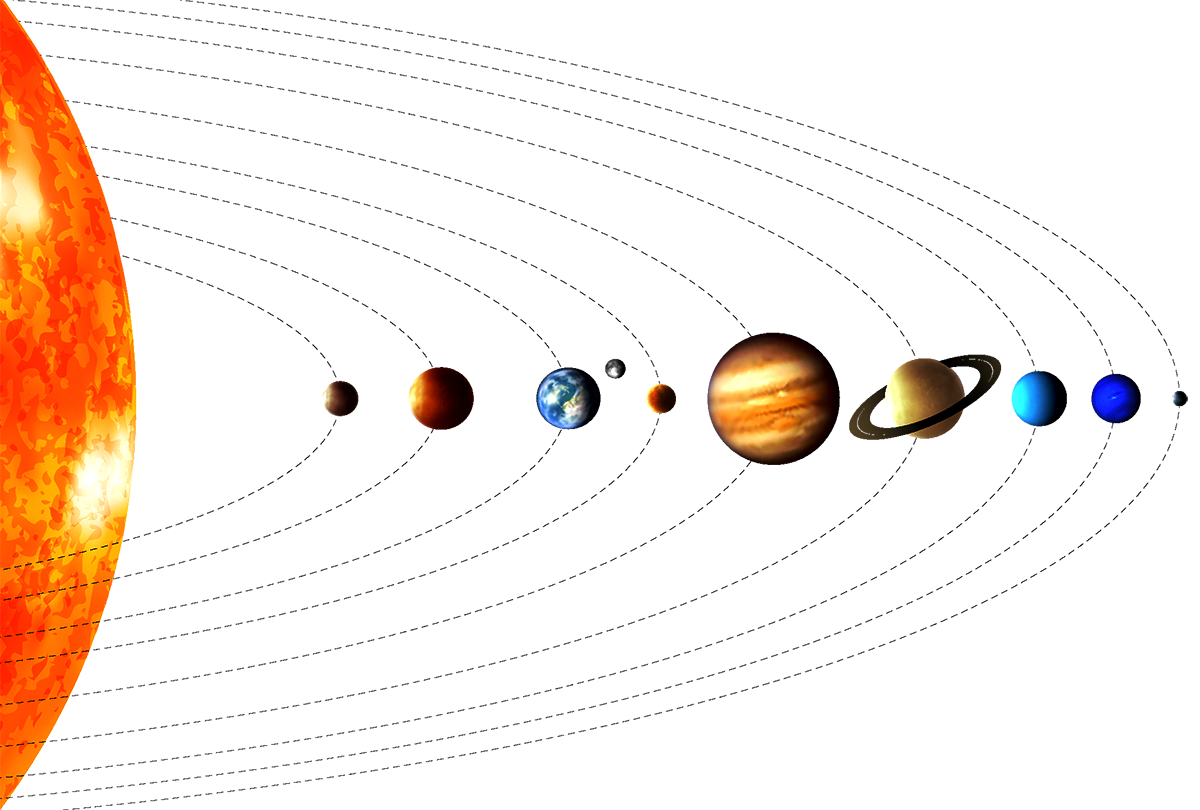 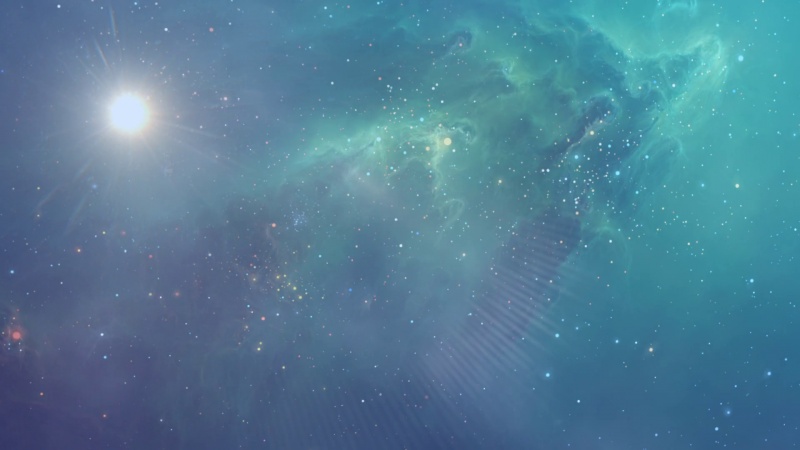 ГЛЯДИТЕ МАРСИАНЕ!   У НИХ СОРЕВНОВАНИЯ ПО ФУТБОЛУ! НА МАРСЕ НЕ ОБЫЧНЫЙ ФУТБОЛ….
ЭСТАФЕТА : «МАРСИАНСКИЙ ФУТБОЛ»


 ЗАГНАТЬ  ГОЛОВОЙ  МЕДБОЛ (НАБИВНОЙ МЯЧ) В  ВОРОТА – ДУГУ, 
ВЕРНУТЬСЯ ОБРАТНО БЕГОМ, МЯЧ В РУКАХ,
 ПЕРЕДАТЬ МЯЧ, ВСТАТЬ В КОНЕЦ КОЛОННЫ.
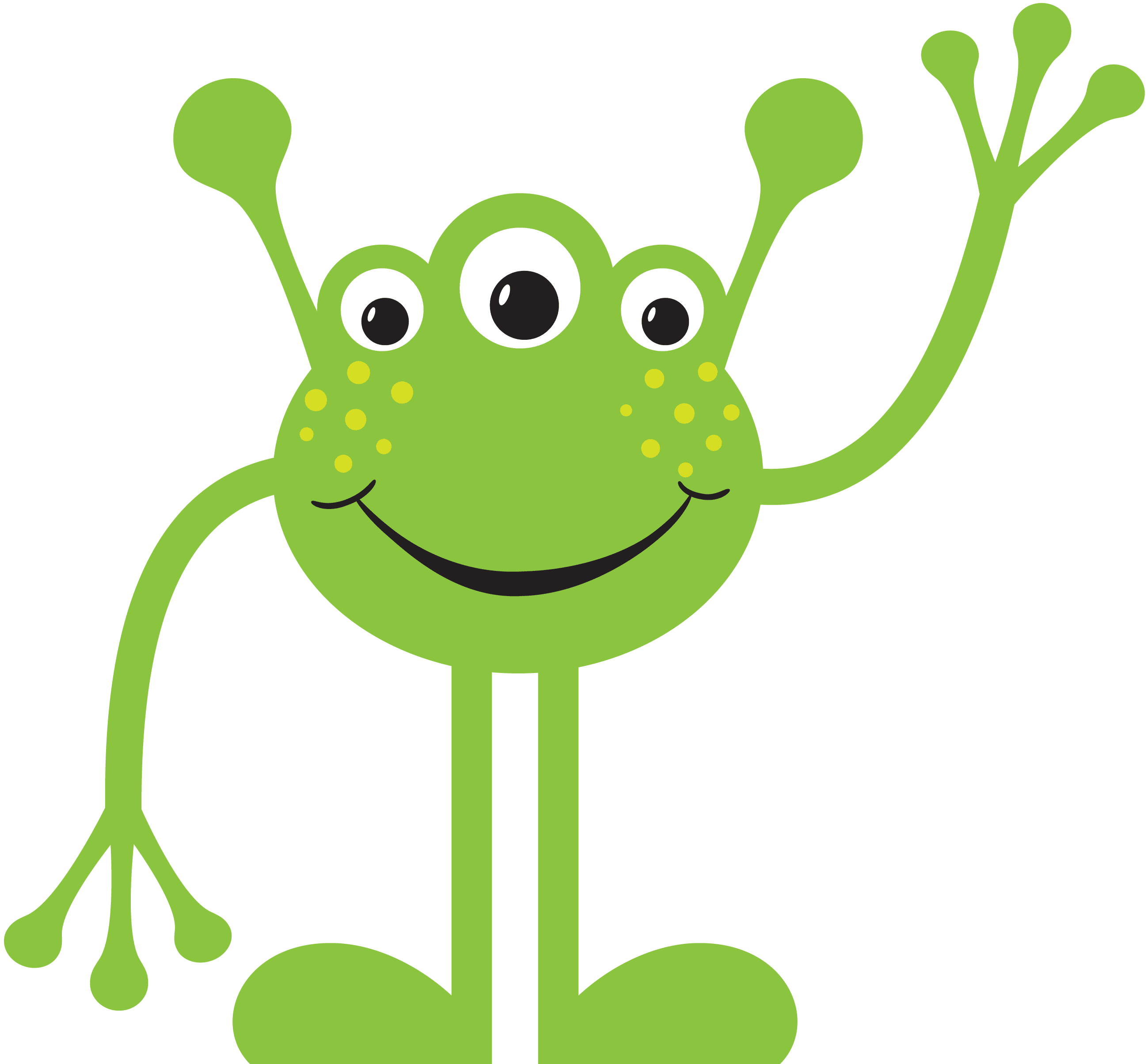 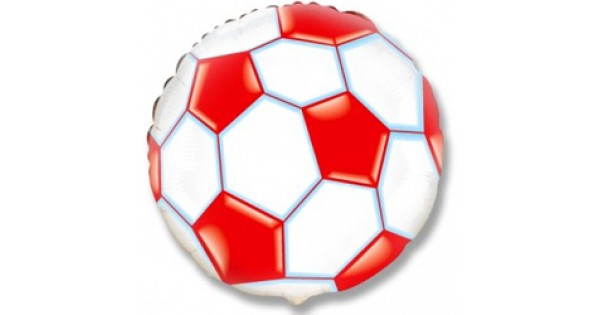 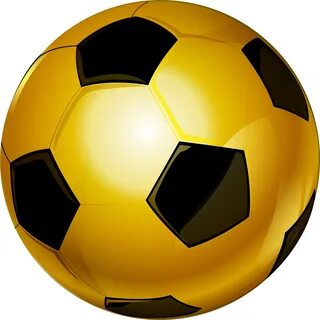 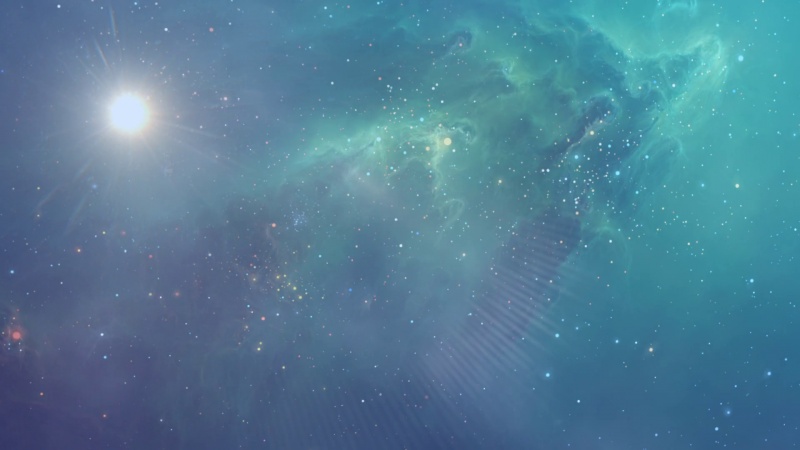 ПОРА ВОЗВРАЩАТЬСЯ НА РОДНУЮ ПЛАНЕТУ! КАК ЭТО ДЕЛАЮТ КОСМОНАВТЫ? НА ЧЁМ / В ЧЁМ ДОБИРАЮТСЯ?
ЭСТАФЕТА «ВОЗВРАЩЕНИЕ НА КОСМОДРОМ / 
В КОСМИЧЕСКОЙ КАПСУЛЕ»

ПРЫЖКИ  ОТ  ОРИЕНТИРА  ДО ОРИЕНТИРА НА ФИТБОЛАХ.
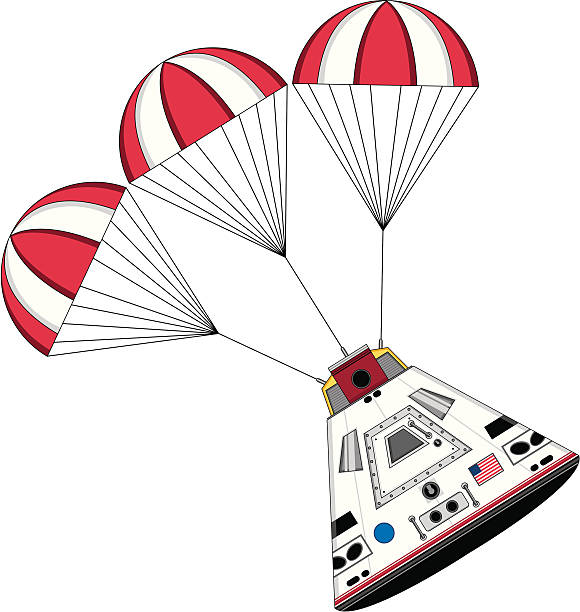 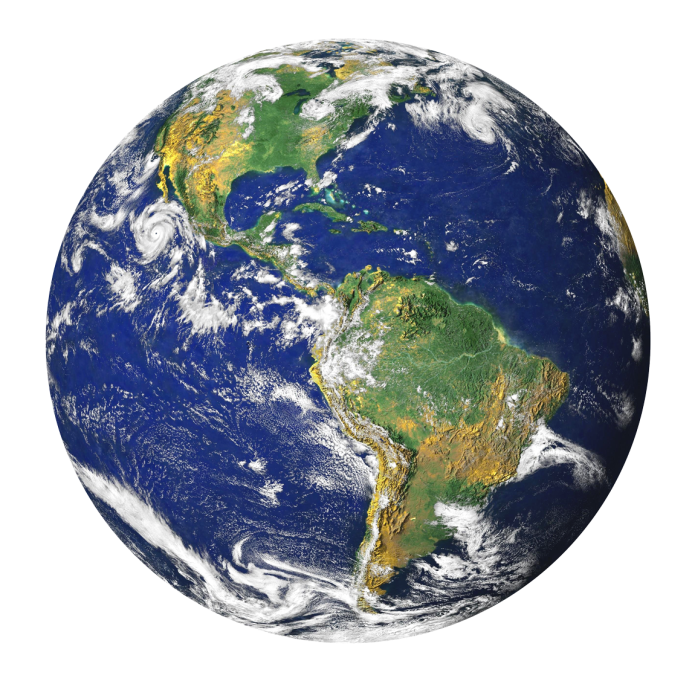 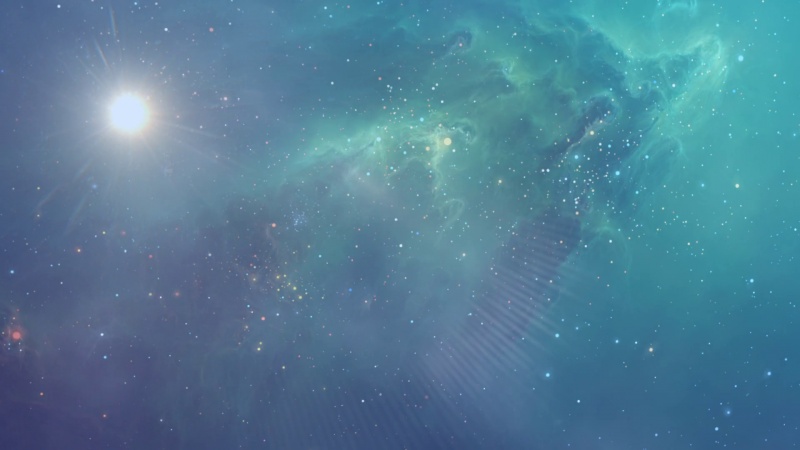 ВРУЧЕНИЕ  УДОСТОВЕРЕНИЙ  / ЖЕТОНОВ  НАЧИНАЮЩИХ  КОСМОНАВТОВ
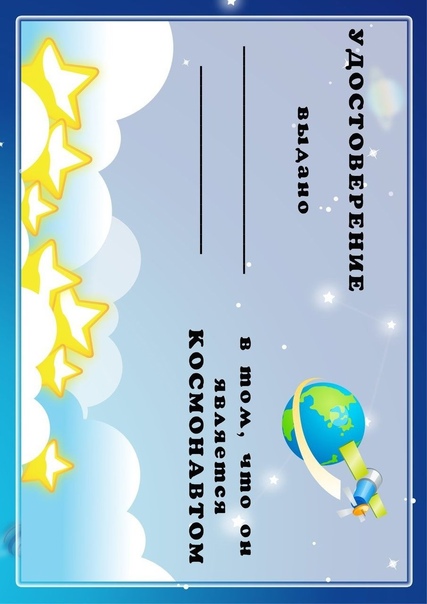 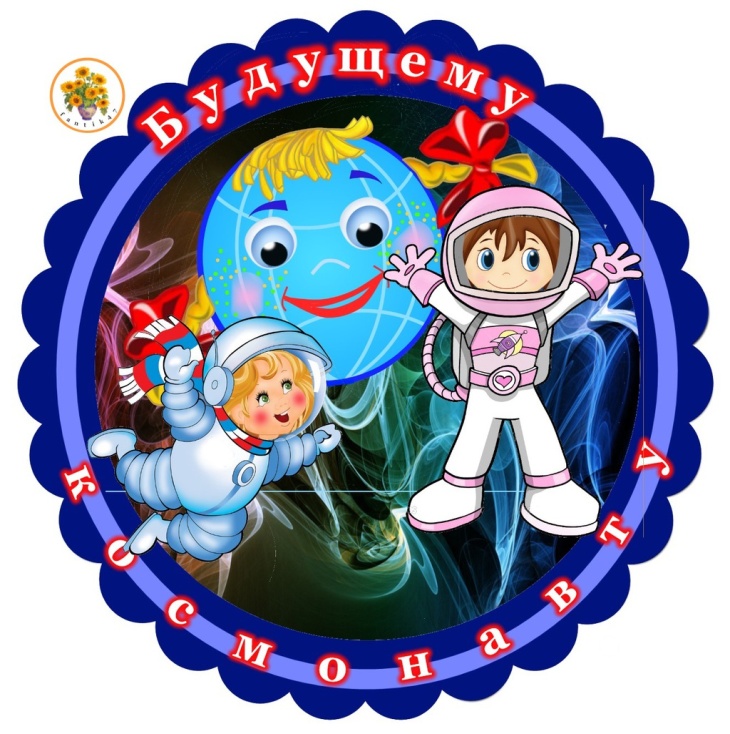 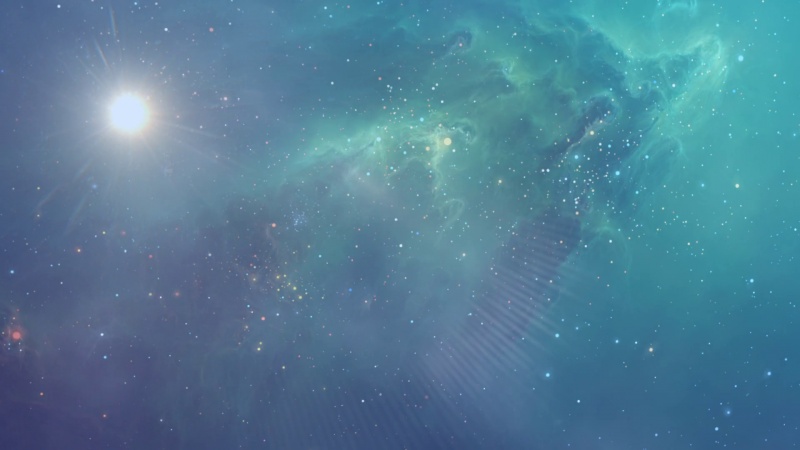 РЕСУРСЫ /ГИПЕРССЫЛКИ
ЗЕМЛЯ
ИНОПЛАНЕТЯНИН
КОСМИЧЕСКАЯ КАПСУЛА 
КОСМОНАВТИК
МЕДАЛЬКА
ЛУНА
УДОСТОВЕРЕНИЕ